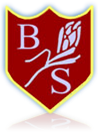 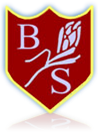 Brandhall Primary School Reading Workshop27.09.24
Aims
National Curriculum 
What do we do here at Brandhall?
Why is it important?
What do the professionals say? 
What do we do at Brandhall?
How do I get my child to read? 
Resources
National Curriculum
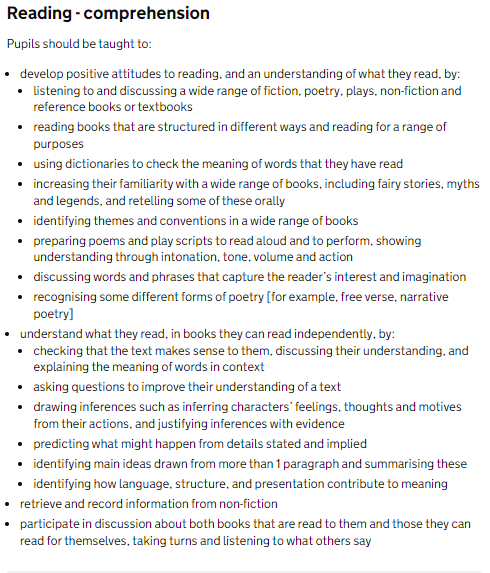 National Curriculum
Word reading 
Comprehension
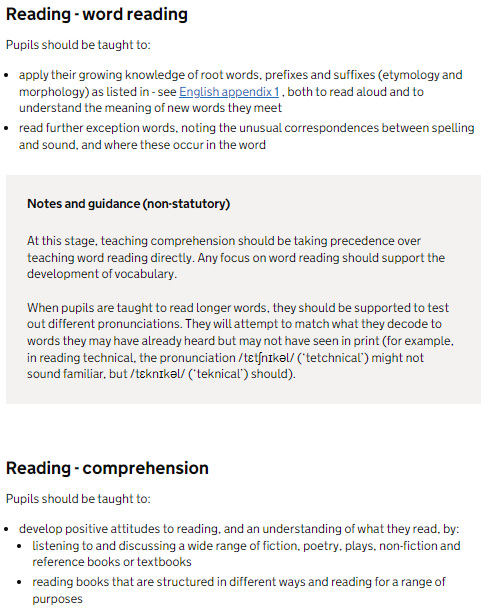 What do we do at Brandhall?
Reading Gems
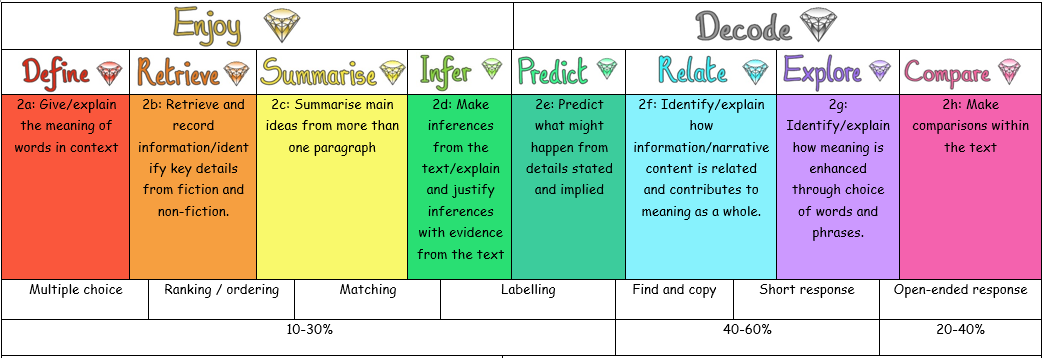 Why is reading important?
Cognitive development 
Empathy
Gaining deeper understanding
Building stronger relationships
Improved literary skills 
More extensive vocabulary
Greater concentration
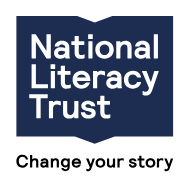 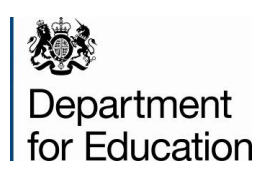 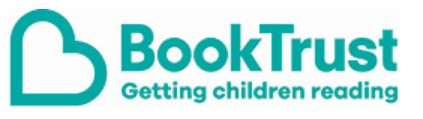 What do the professionals say?
Their vocabulary is larger and more extensive.
They perform better academically.
Their imagination can run wild.
Their creativity skills develop.
They develop empathy.
They gain a deeper understanding of their world.
Their concentration levels improve.
The parent and child bond improves.
Their cognitive development is supported.
Their social skills and interaction improve
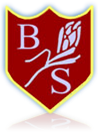 What do we do at Brandhall?
Salford – as and when needed 
NTS Reading Test – 3 times a year 
Weekly whole class reading sessions (Gems/LW)
Comprehension sessions
1:1 reading with children 
3x week minimum reading for pleasure sessions 
Curiosity approach and rotation of books. 


Word of the week for language acquisition
Dictionary/Thesaurus work within English lessons 
High quality texts for every English unit.
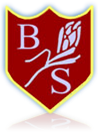 What do we do at Brandhall?
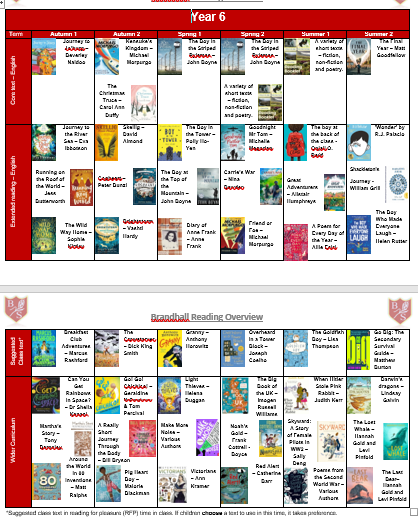 How do I get my child to read 
at least three times a week?
Start off with something they enjoy
Use yourself as an example – reading out
Make it part of the routine
Talk about the books they’ve read.
Different genres
Re-read their favourite book 
Limit distractions
Read yourself!
Resources
Levelled reading book 

School Library book 

Class reading book (in school)

Public libraries 

Kindle 

Audible 

YouTube

Webpages, newspapers, etc.
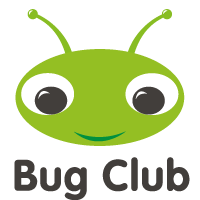 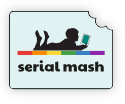 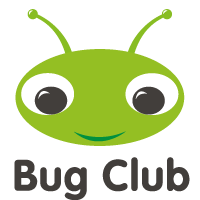 Bug Club/Serial Mash
Chance to read online – not just decoding! 
Lots of comprehension. 
Shares results with class teachers – book bands. 
Auto progress
School code – r7t6 
Logins


Why BugClub?

Serial Mash – choice – online, lots of examples of non-fiction. Activities!
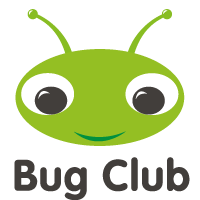 Bug Club
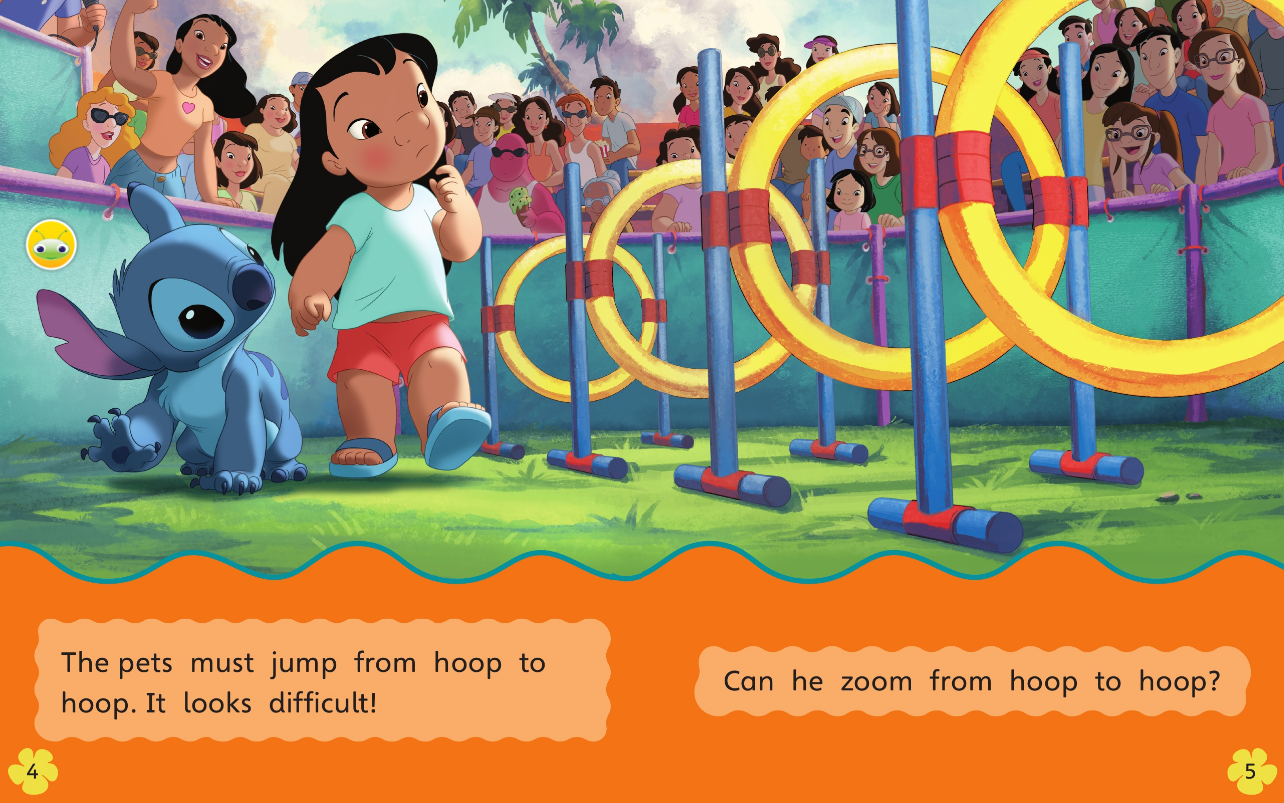 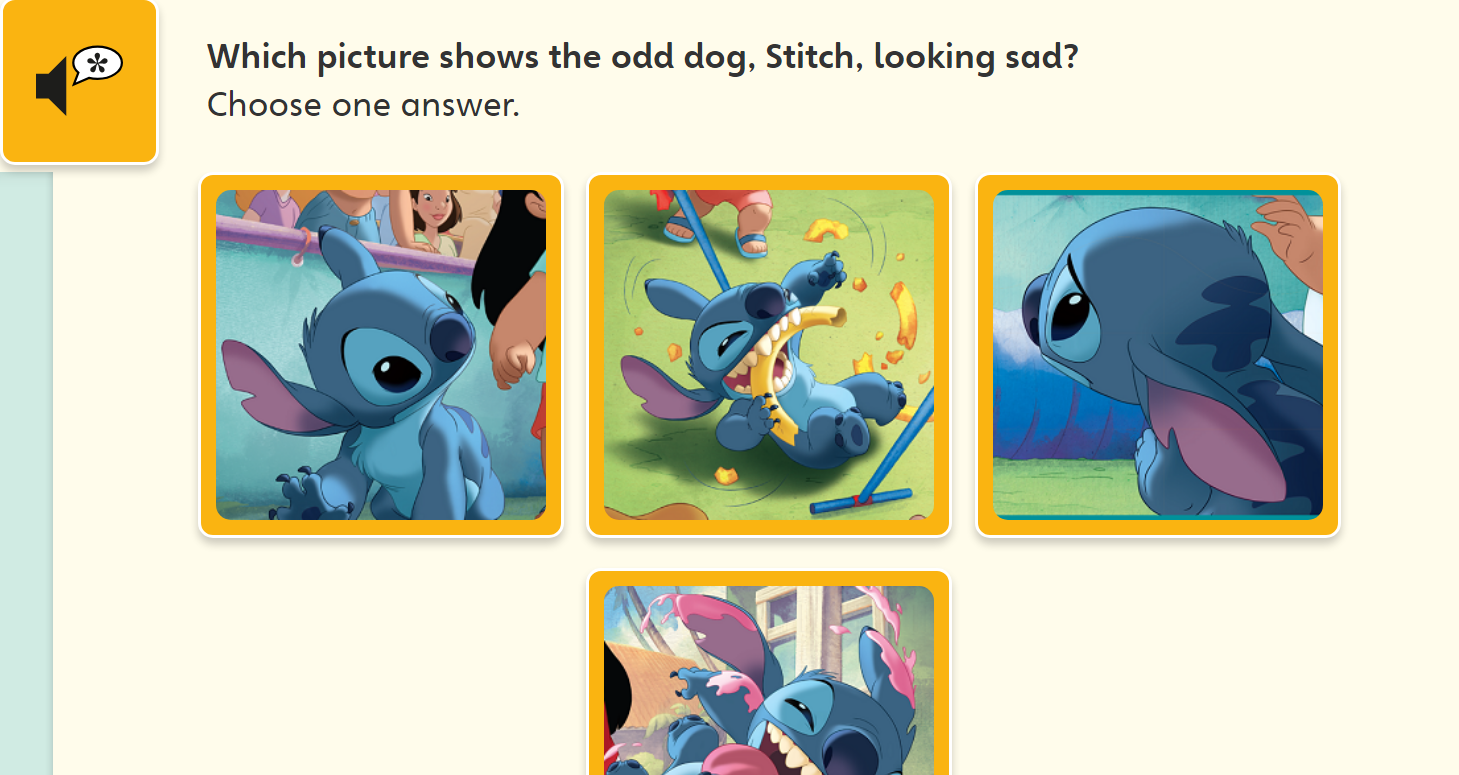 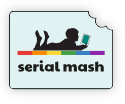 Serial Mash
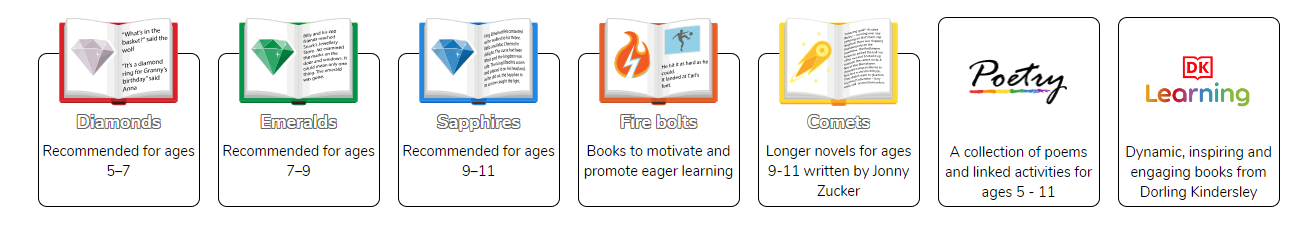 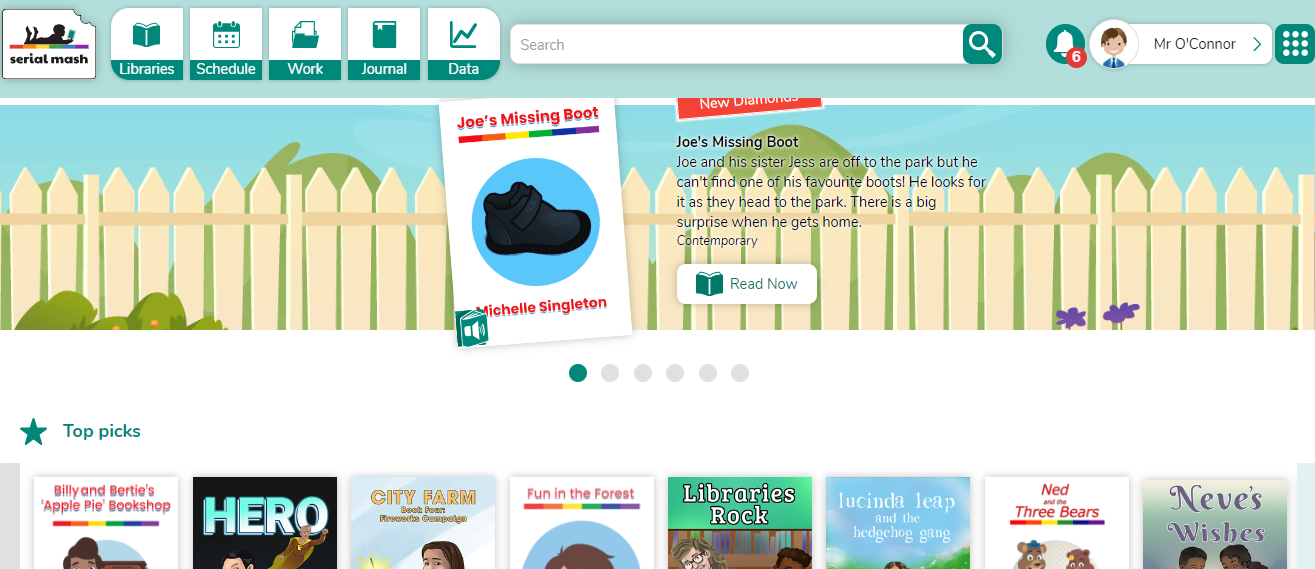 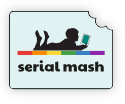 Serial Mash
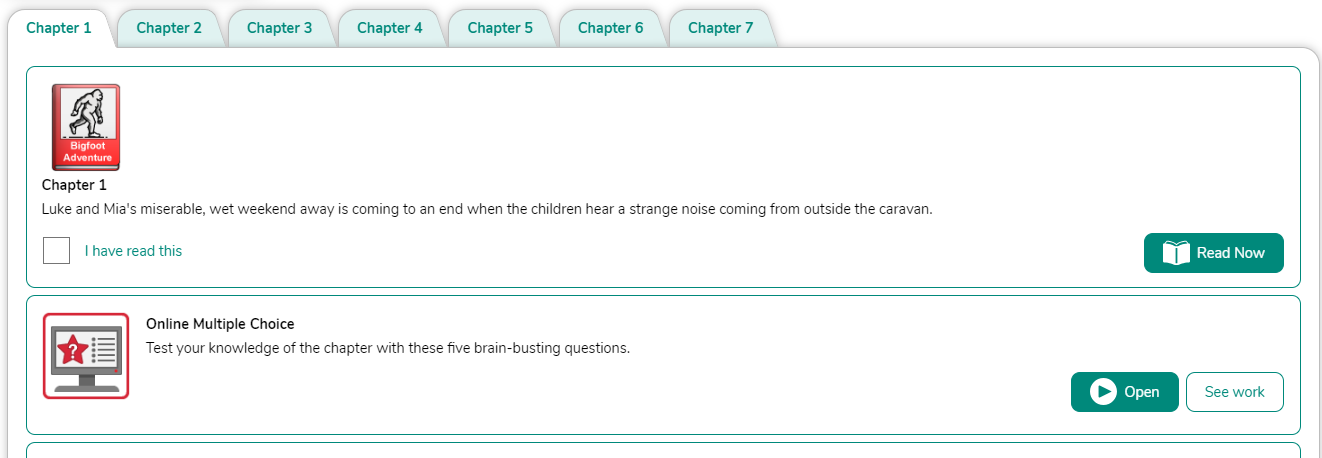 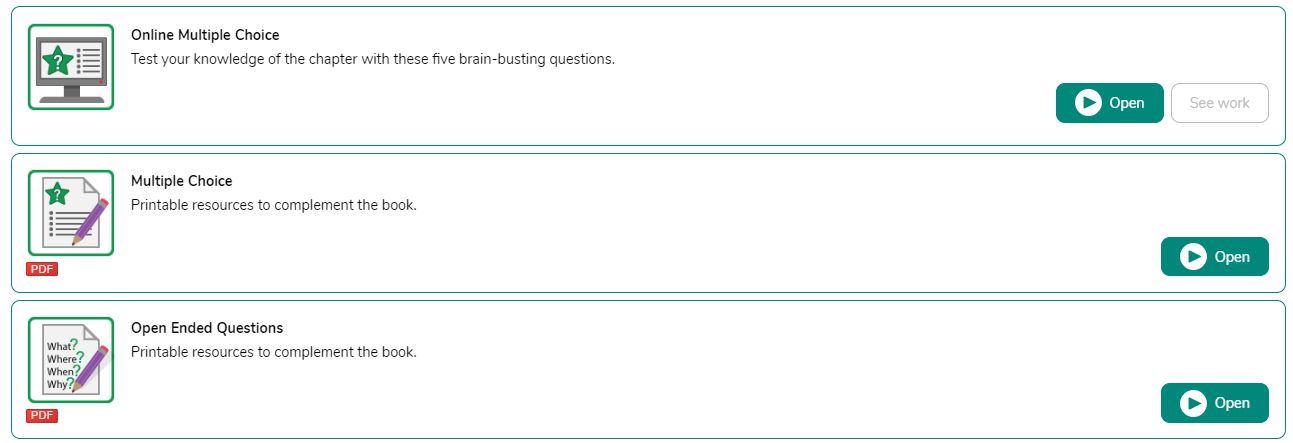 Any questions?
Feel free to stay behind and ask after